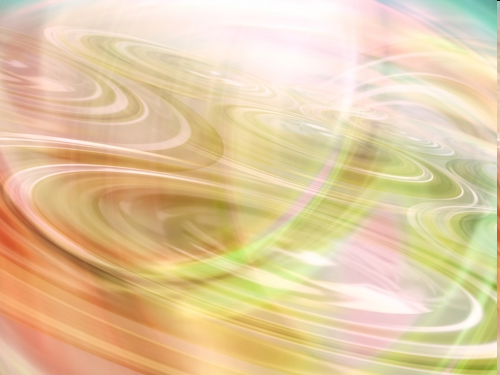 МИР ПОЛОН
УКРАШЕНИЙ
Урок изобразительного искусства 
в 1 классе по программе Б. М. Неменского
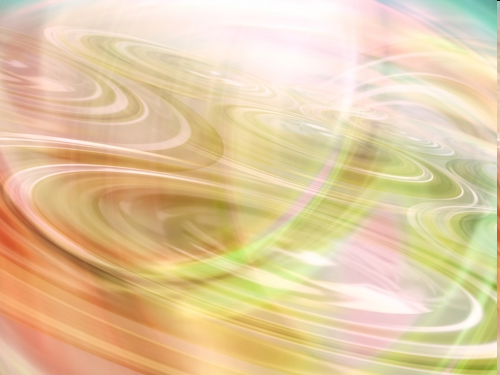 Украшение -
то, что украшает, 
придает красоту,
 создает красивый вид.
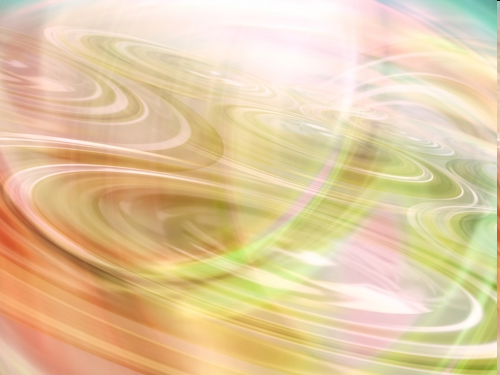 Орнамент на одежде
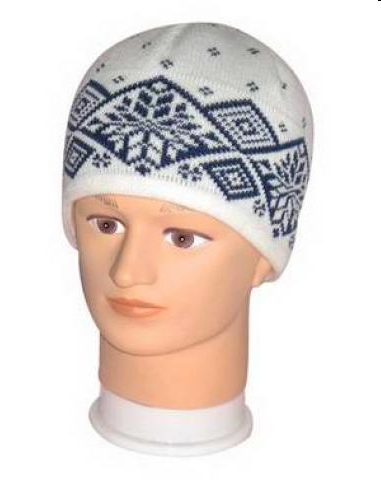 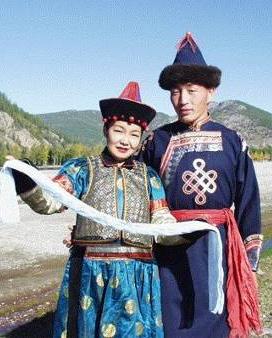 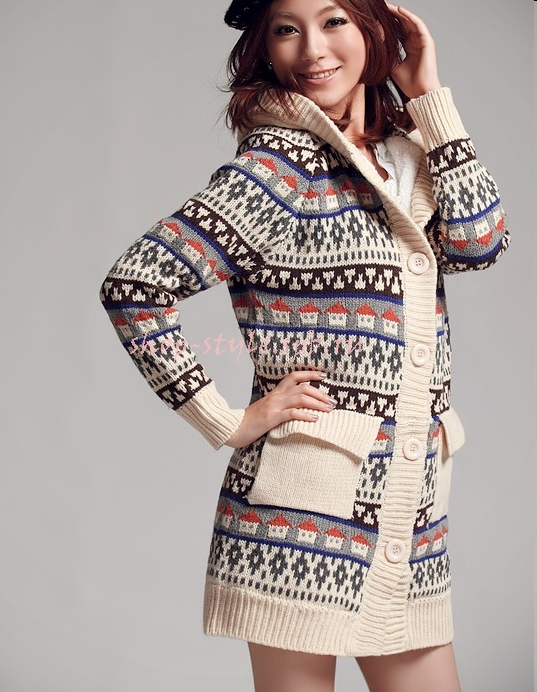 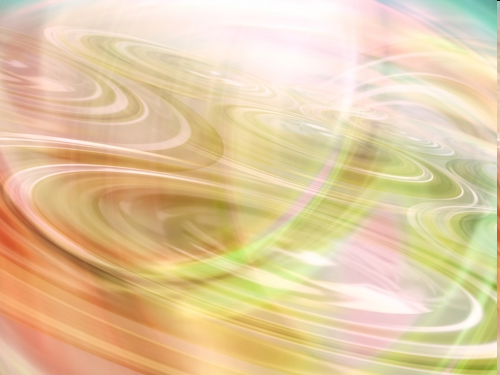 Игрушки
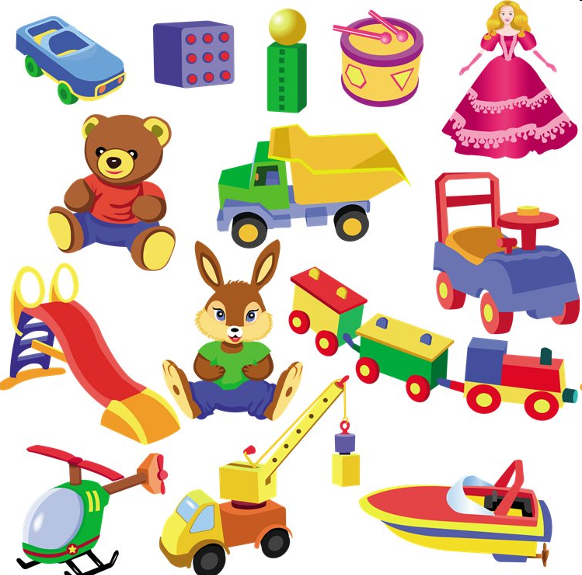 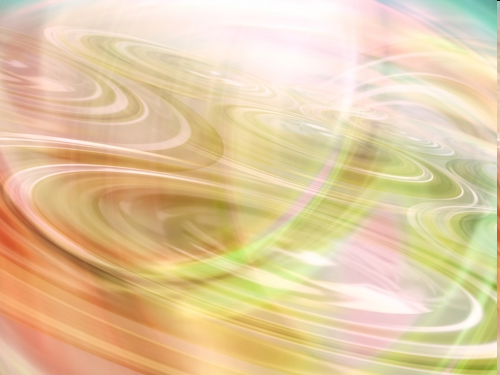 Украшения на домах
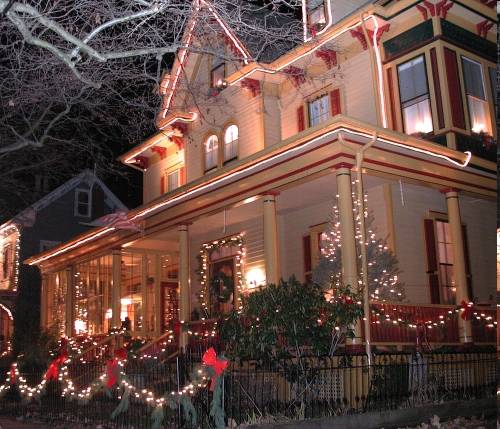 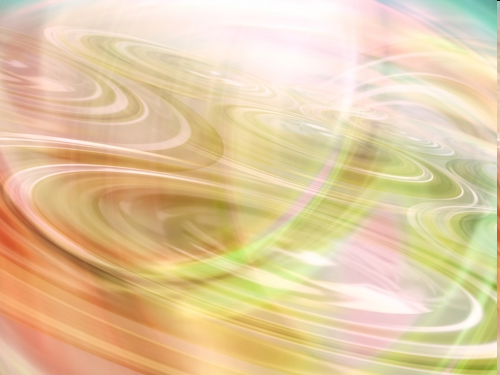 Посуда. Гжель.
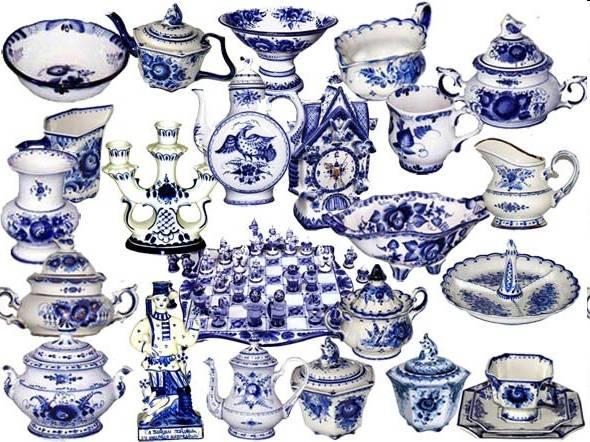 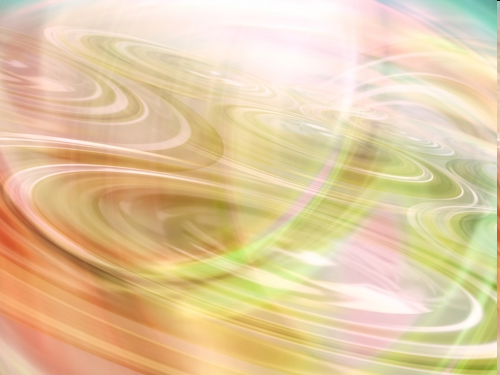 Мастер Украшения
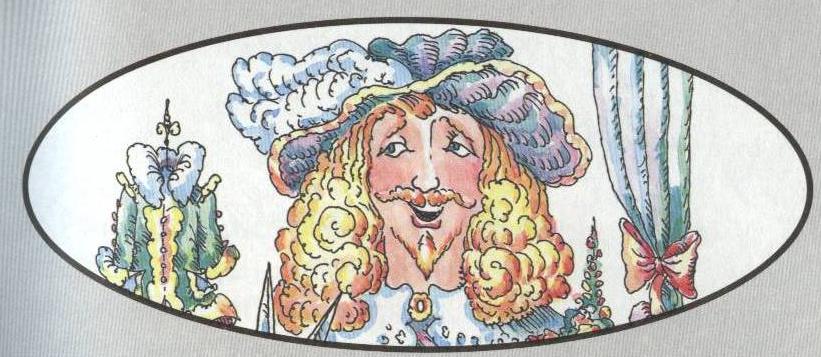 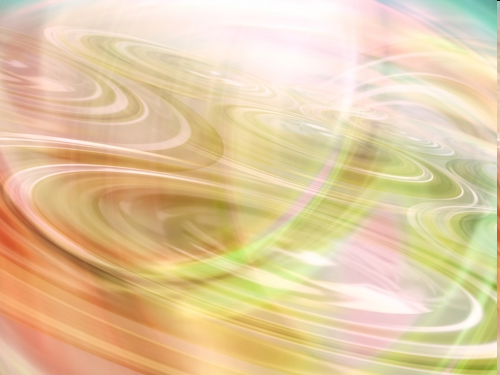 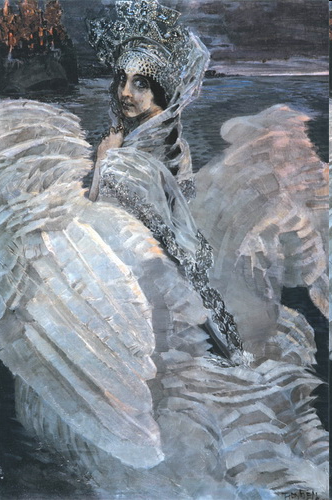 М. Врубель. 
Царевна-лебедь.
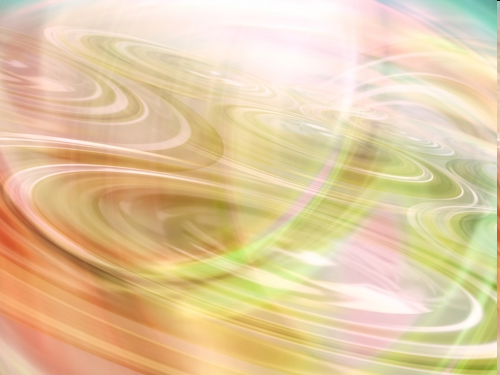 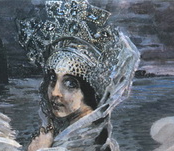 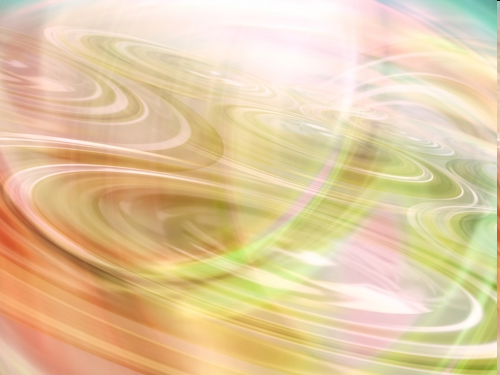 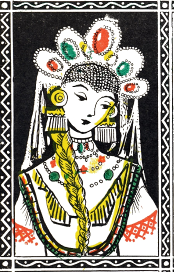 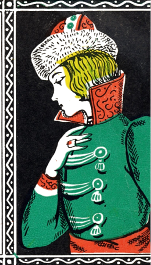 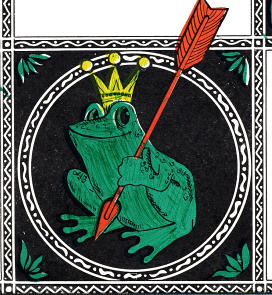 Русская народная сказка 
«Царевна лягушка»
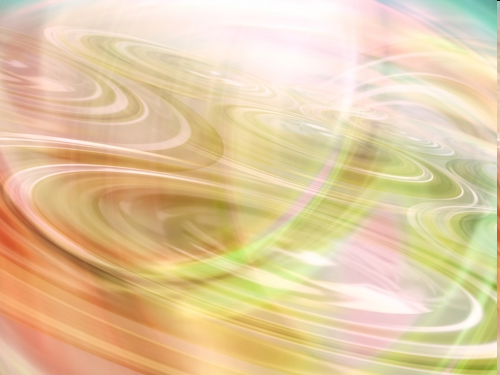 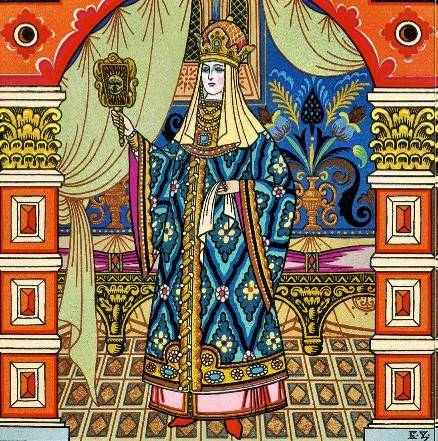 А. Пушкин 
«Сказка о мертвой царевне
 и семи богатырях»
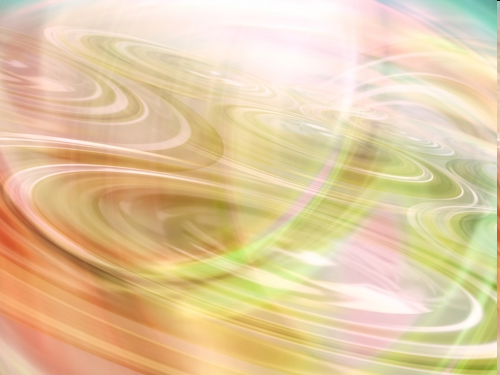 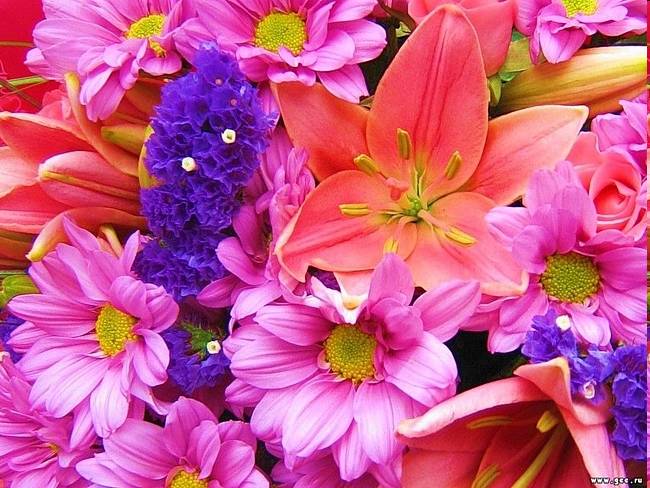 Цветы – украшение земли.
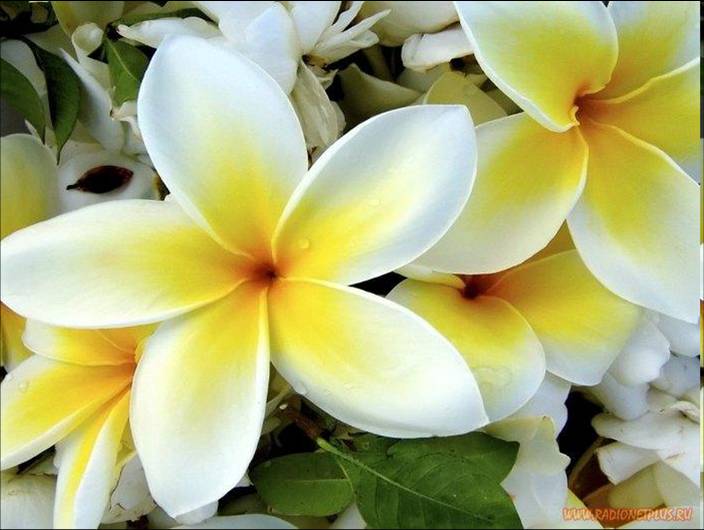 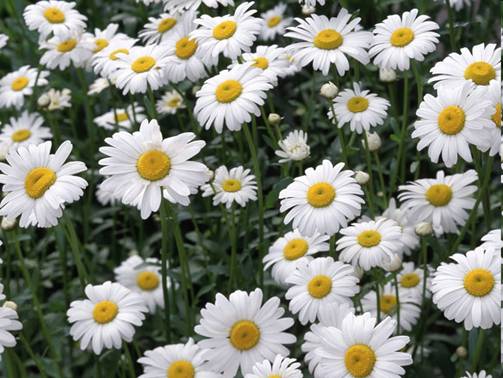 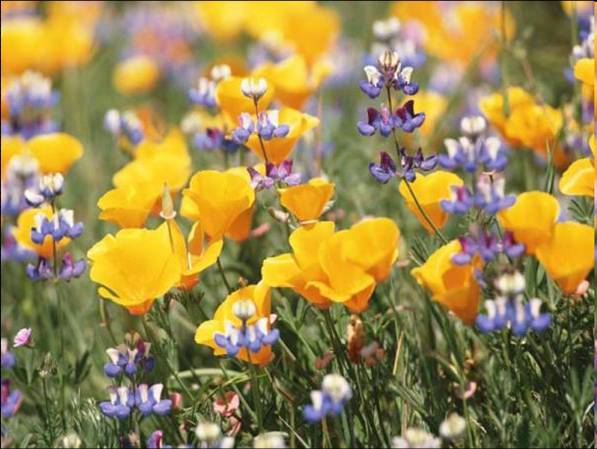 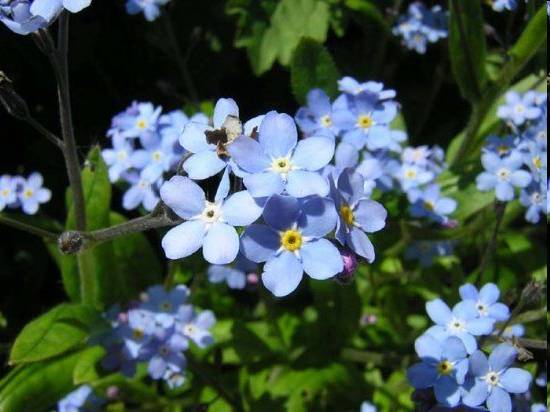 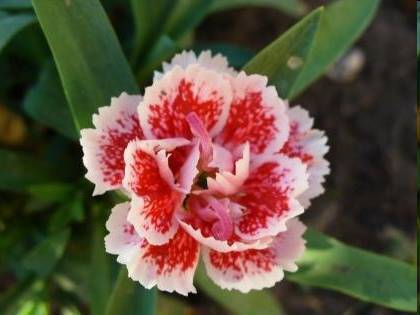 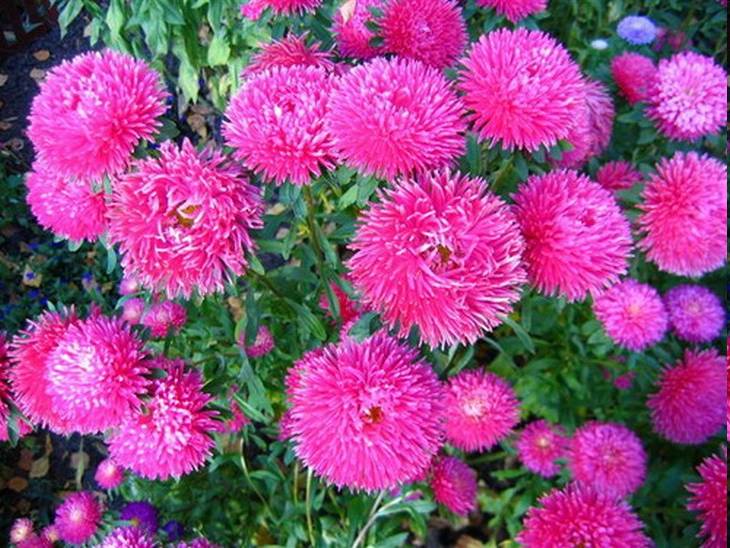 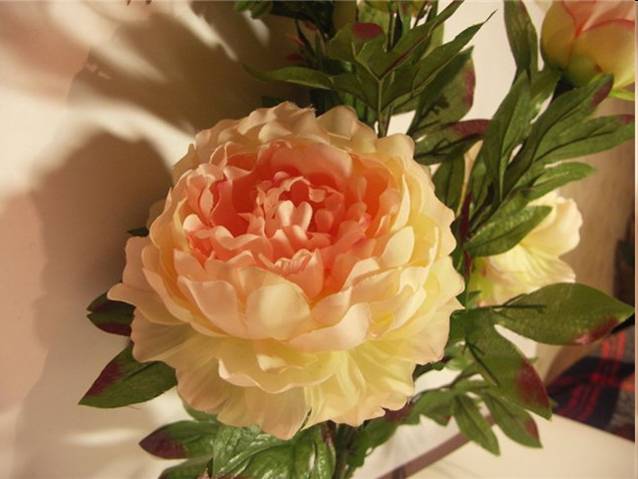 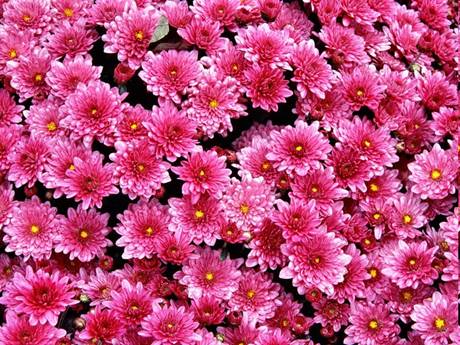 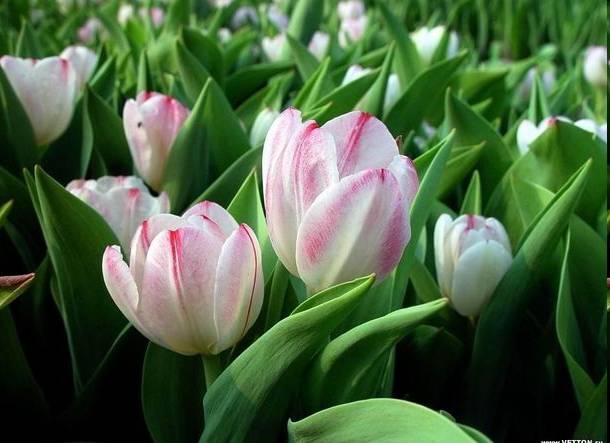 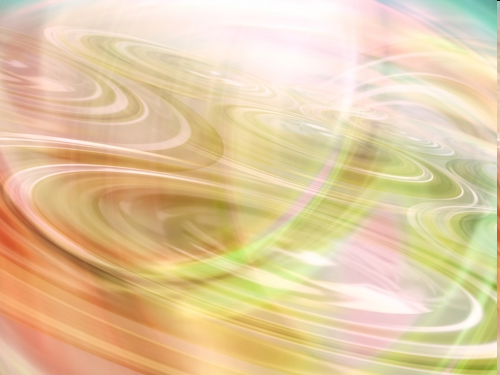 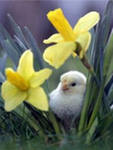 Спасибо за внимание!
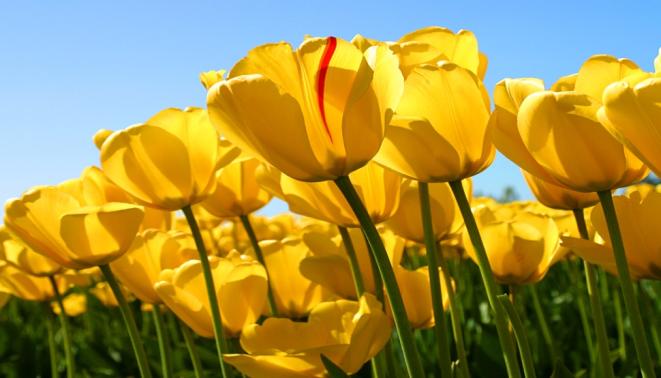